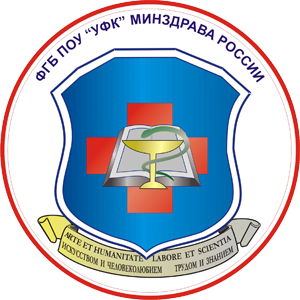 ФЕДЕРАЛЬНОЕ ГОСУДАРСТВЕННОЕ БЮДЖЕТНОЕ 
ПРОФЕССИОНАЛЬНОЕ ОБРАЗОВАТЕЛЬНОЕ УЧРЕЖДЕНИЕ 
«УЛЬЯНОВСКИЙ ФАРМАЦЕВТИЧЕСКИЙ КОЛЛЕДЖ» 
МИНИСТЕРСТВА ЗДРАВООХРАНЕНИЯ РОССИЙСКОЙ ФЕДЕРАЦИИ
Специальность 
33.02.01. Фармация
Ульяновск, 2022
Фармация  – неотъемлемая часть системы здравоохранения.(от египт. farmaki – дарующий исцеление;          гр. рharmakon – лекарство)
«Лекарство в руках знающего человека уподобляется бессмертию и жизни, 
в руках невежды –огню и мечу»
Древнеиндийский врач  Сушрута
ФАРМАЦИЯ   комплекс научно-практических дисциплин,   изучающих проблемы:
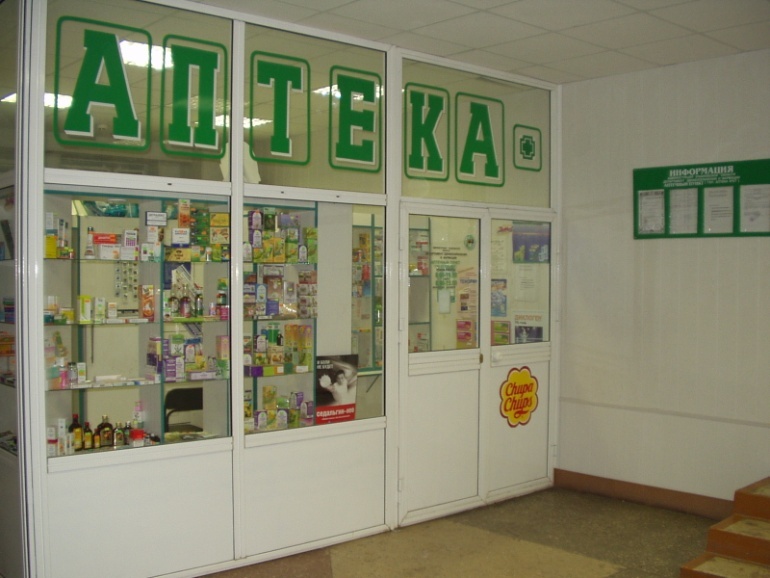 Поиска
Разработки 
Исследования 
Изготовления
Контроля
Хранения
Отпуска 
Маркетинга
лекарственных препаратов,
медицинских изделий 
и других товаров,
применяемых для 
профилактики и лечения 
болезней
Фармацевт – это специалист, который:
досконально разбирается в лекарственных препаратах, их применении, составе и дозировке;
  знает лекарственные растения и их свойства;
  владеет компьютерными программами; 
  может изготовить любую лекарственную форму;
  работает с документацией;
  взаимодействует со множеством самых разных людей.
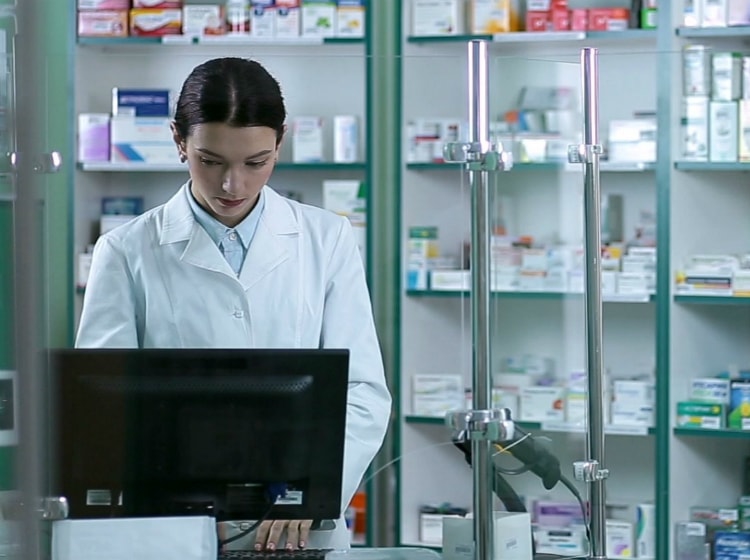 ДЛЯ ОСВОЕНИЯ СПЕЦИАЛЬНОСТИ  БУДУТ ИЗУЧАТЬСЯ ПРОФЕССИОНАЛЬНЫЕ ДИСЦИПЛИНЫ
ПОГРУЖЕНИЕ В ПРОФЕССИЮ ПРОИСХОДИТ ПРИ ИЗУЧЕНИИ МЕЖДИСЦИПЛИНАРНЫХ КУРСОВ
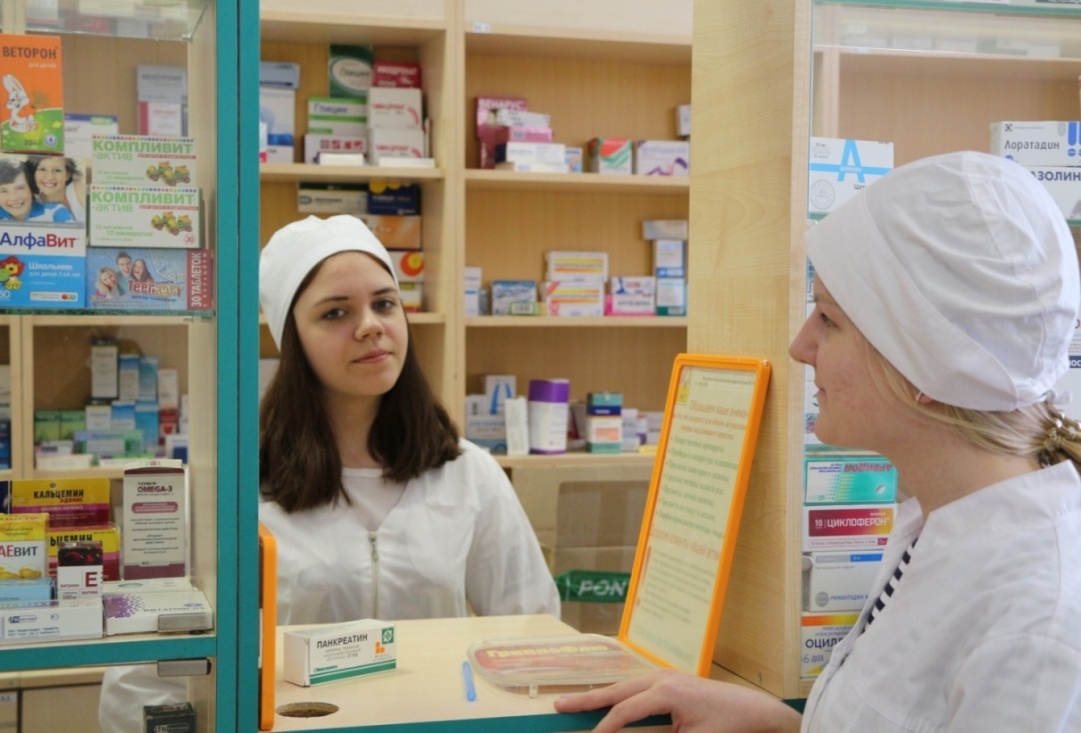 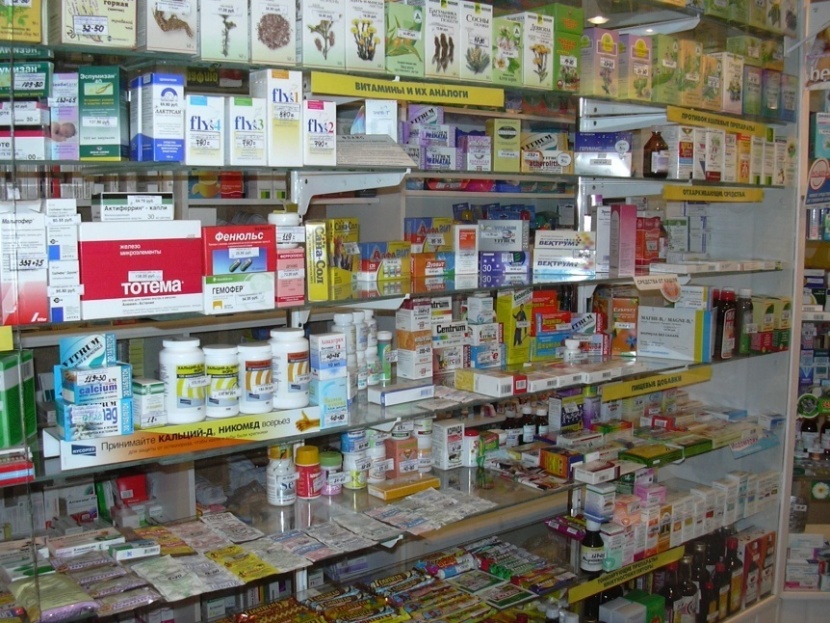 ФАРМАКОЛОГИЯ – 
изучает лекарственные препараты, их применение, противопоказания, побочные действия
ПОГРУЖЕНИЕ В ПРОФЕССИЮ ПРОИСХОДИТ ПРИ ИЗУЧЕНИИ МЕЖДИСЦИПЛИНАРНЫХ КУРСОВ
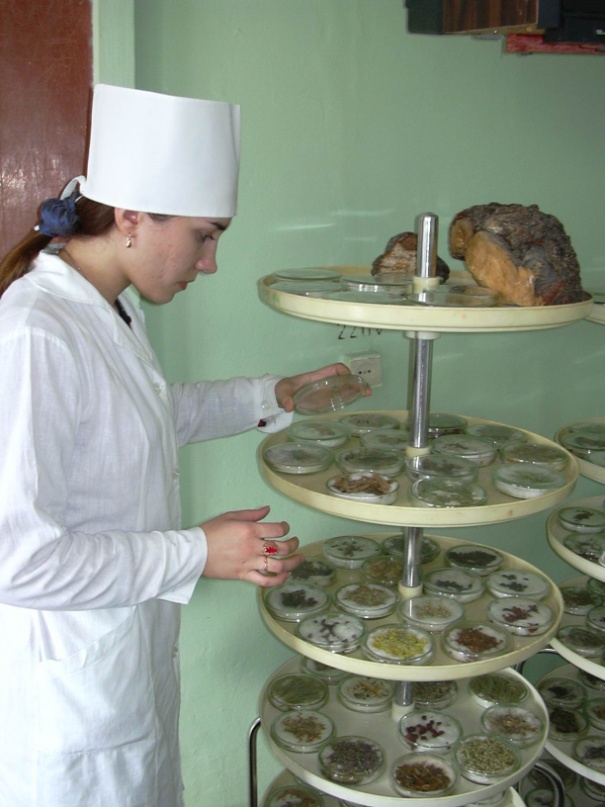 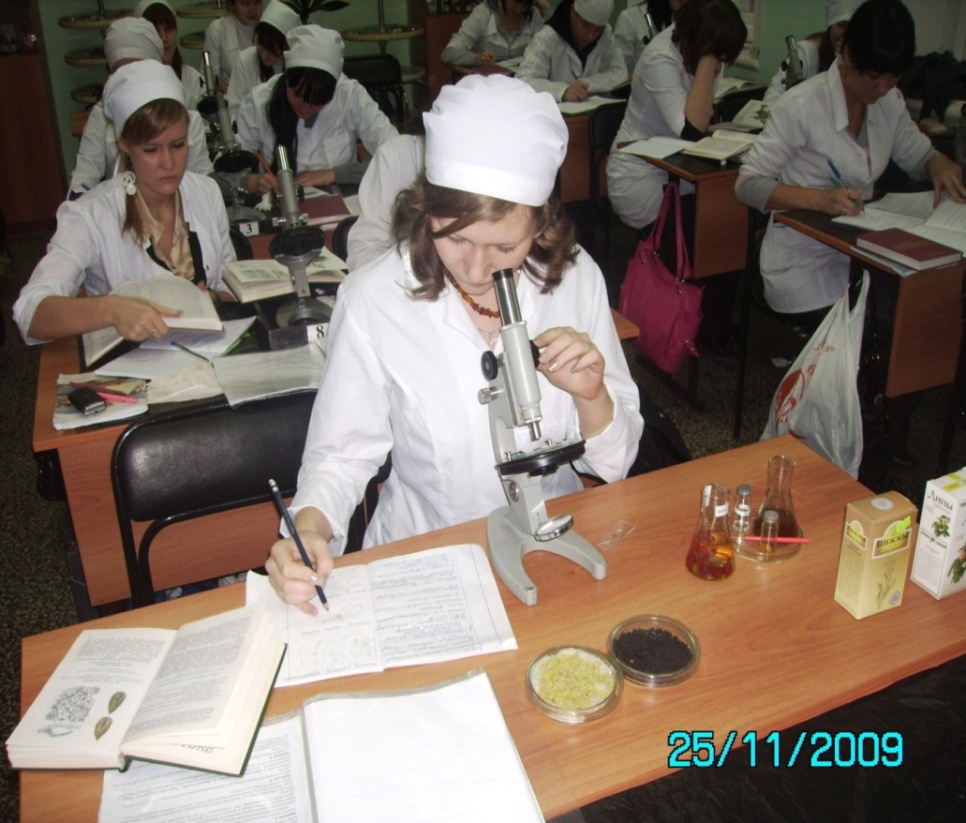 ФАРМАКОГНОЗИЯ – 
   изучает лекарственные растения, их свойства и сырье; препараты растительного и животного происхождения
ПОГРУЖЕНИЕ В ПРОФЕССИЮ ПРОИСХОДИТ ПРИ ИЗУЧЕНИИ МЕЖДИСЦИПЛИНАРНЫХ КУРСОВ
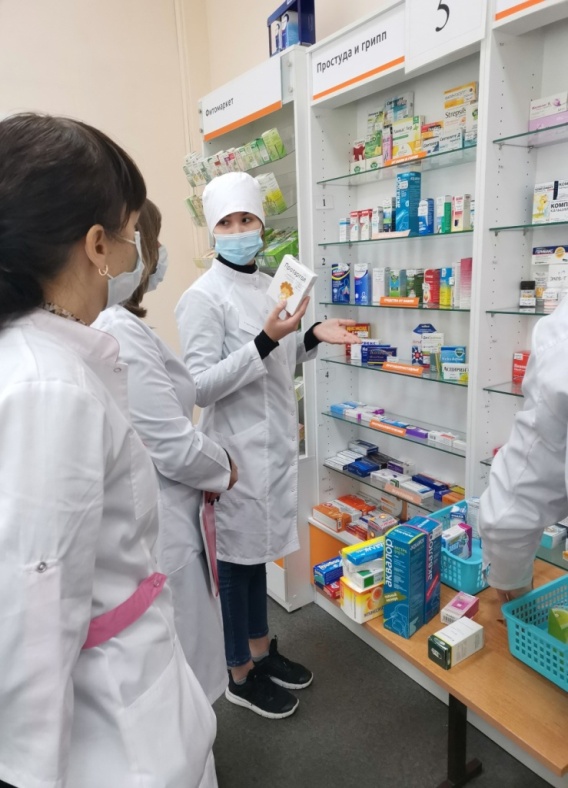 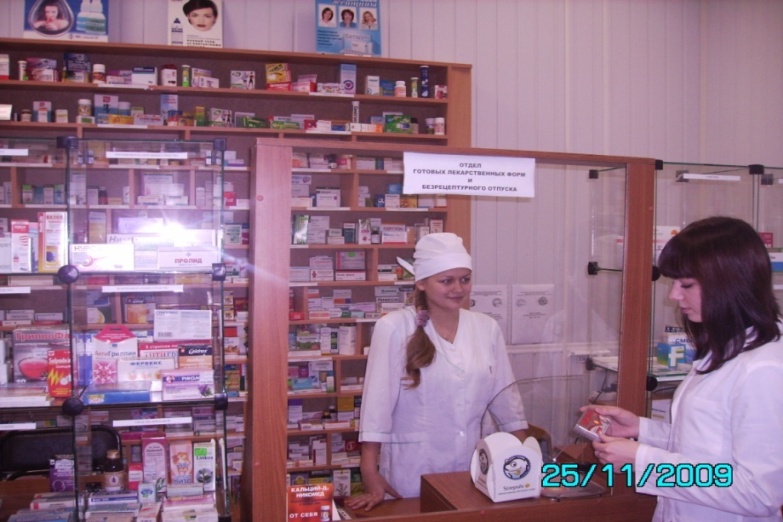 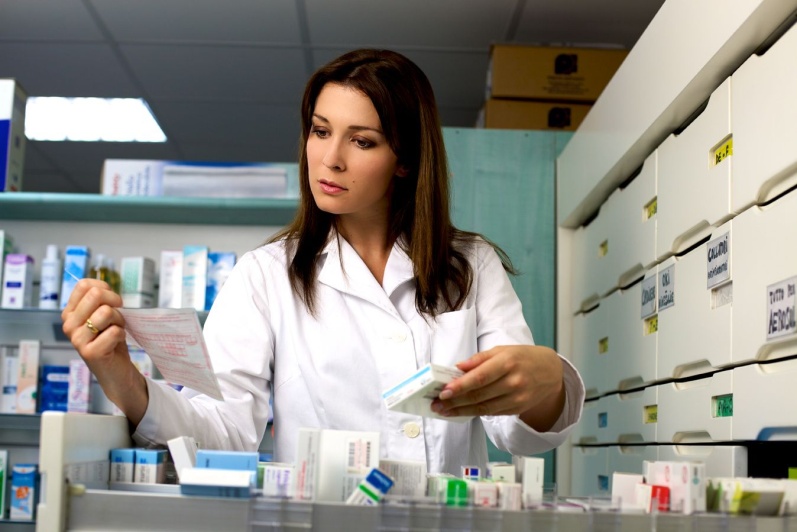 ОТПУСК ЛЕКАРСТВЕННЫХ ПРЕПАРАТОВ И ТОВАРОВ АПТЕЧНОГО АССОРТИМЕНТА – 
изучает правила выписывания рецептов, продажу лекарств, общение с покупателями и консультирование по подбору нужного товара
ПОГРУЖЕНИЕ В ПРОФЕССИЮ ПРОИСХОДИТ ПРИ ИЗУЧЕНИИ МЕЖДИСЦИПЛИНАРНЫХ КУРСОВ
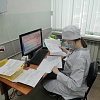 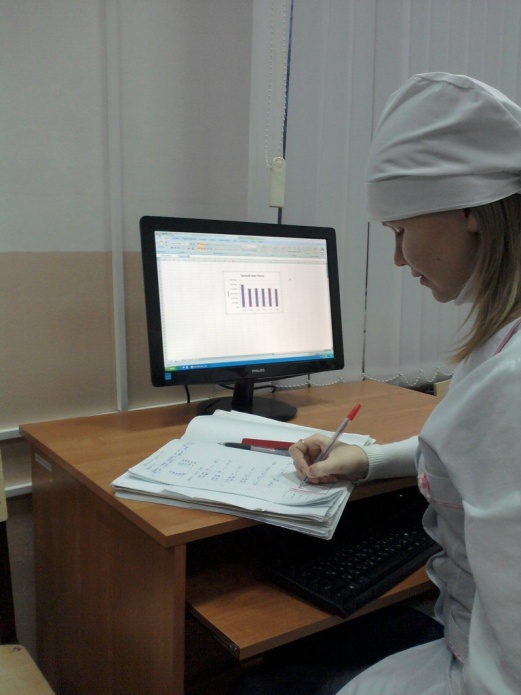 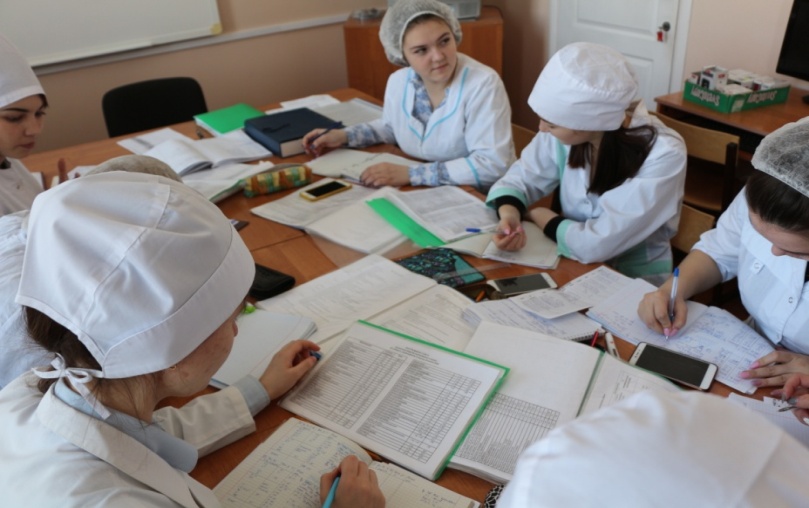 ОРГАНИЗАЦИЯ ДЕЯТЕЛЬНОСТИ АПТЕКИ – изучает требования законодательства, учет движения товара, документы аптеки
ПОГРУЖЕНИЕ В ПРОФЕССИЮ ПРОИСХОДИТ ПРИ ИЗУЧЕНИИ МЕЖДИСЦИПЛИНАРНЫХ КУРСОВ
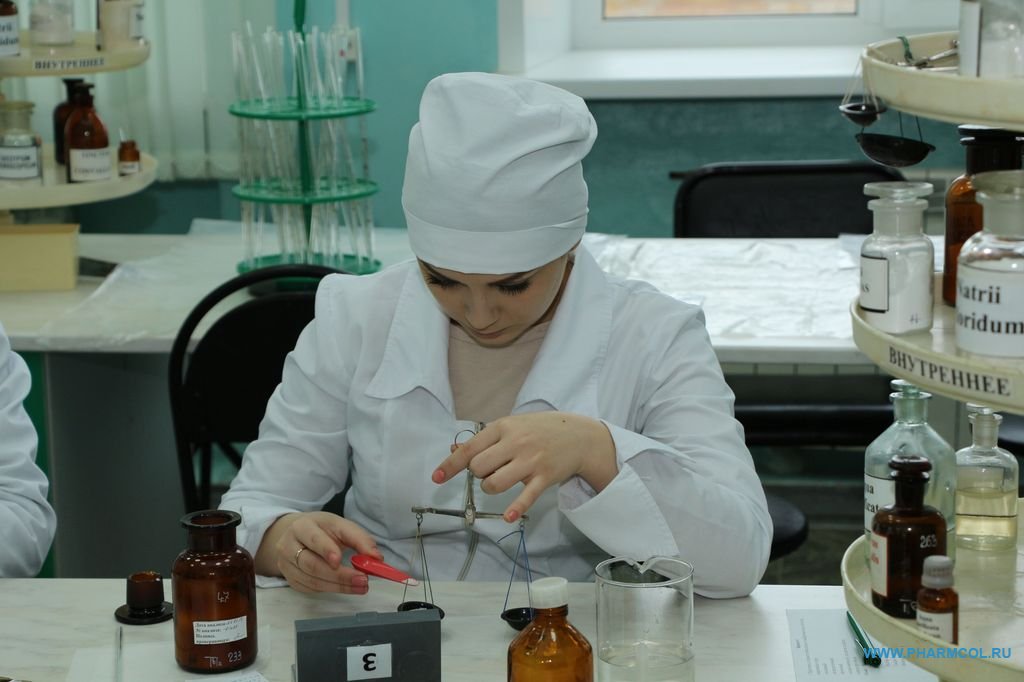 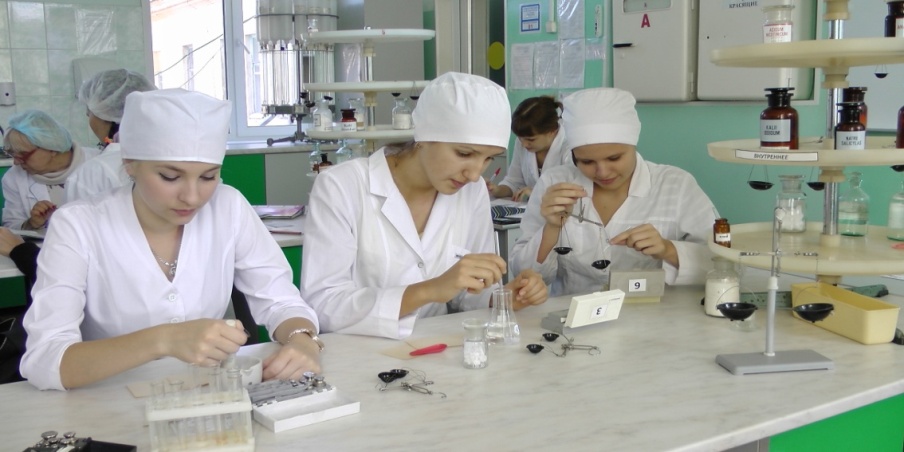 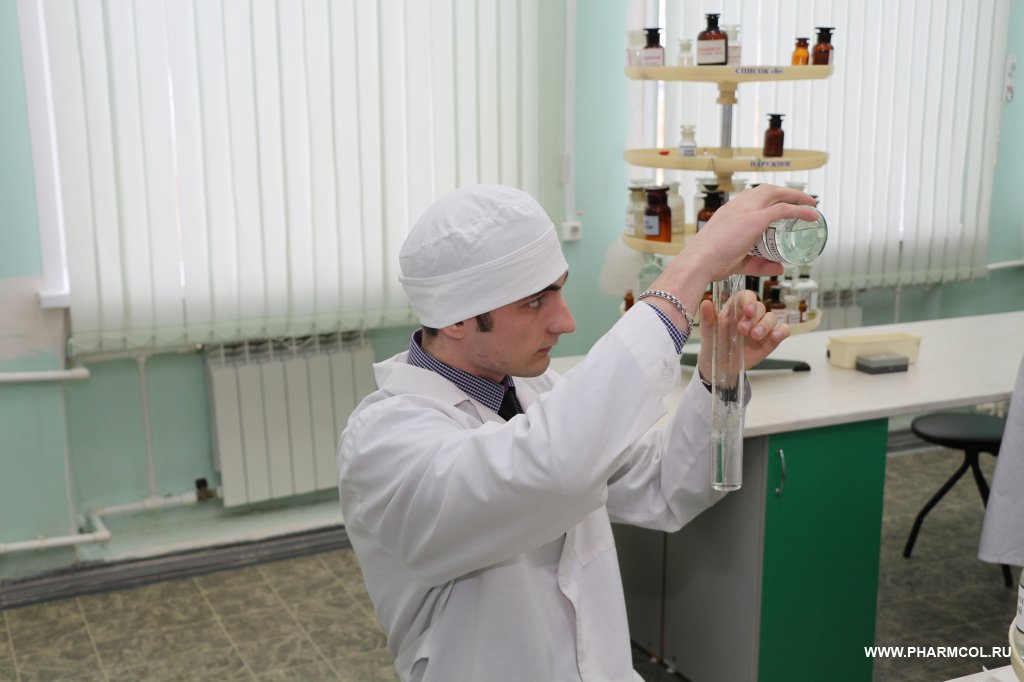 ТЕХНОЛОГИЯ ИЗГОТОВЛЕНИЯ ЛЕКАРСТВЕННЫХ ФОРМ – 
  раскроет секреты приготовления лекарств по рецептам врачей (порошков, мазей, 
микстур, растворов, свечей)
ПОГРУЖЕНИЕ В ПРОФЕССИЮ ПРОИСХОДИТ ПРИ ИЗУЧЕНИИ МЕЖДИСЦИПЛИНАРНЫХ КУРСОВ
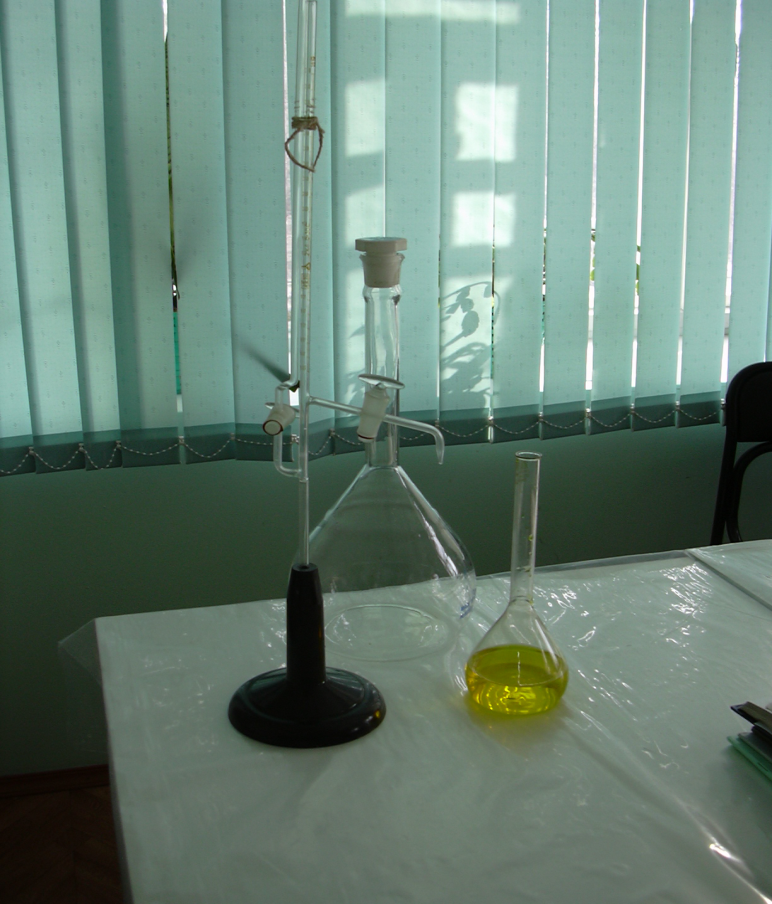 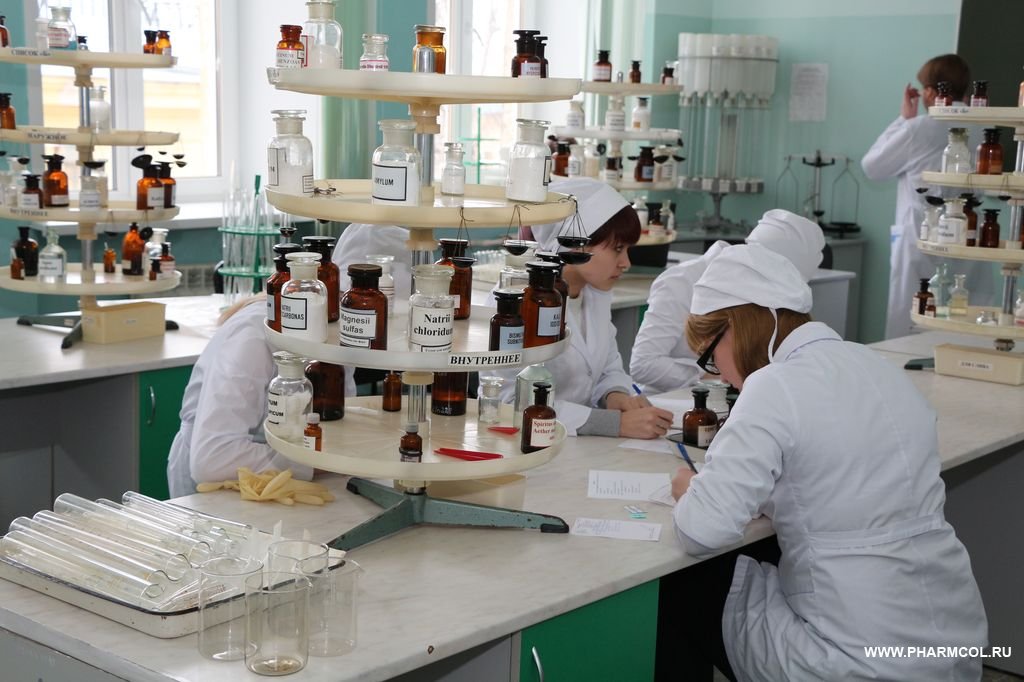 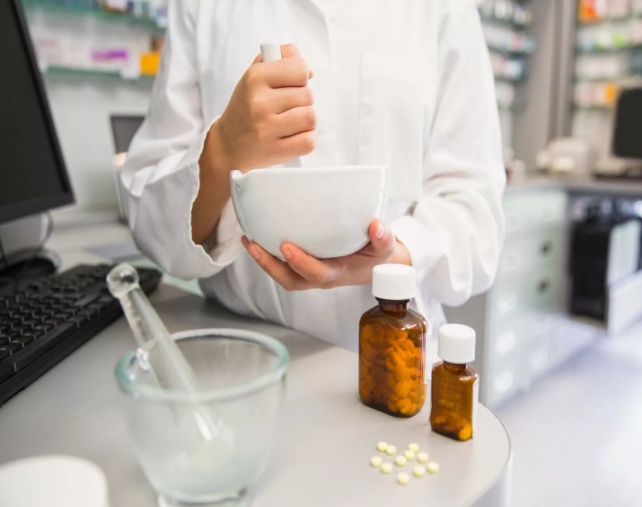 КОНТРОЛЬ КАЧЕСТВА ЛЕКАРСТВЕННЫХ СРЕДСТВ – раскрывает вопросы правильности изготовления лекарства в аптеке, его состава
ПРАКТИЧЕСКИЕ ЗАНЯТИЯ ПРОХОДЯТ В УЧЕБНЫХ АПТЕКАХ,  ОСНАЩЕННЫХ СОВРЕМЕННЫМ ОБОРУДОВАНИЕМ
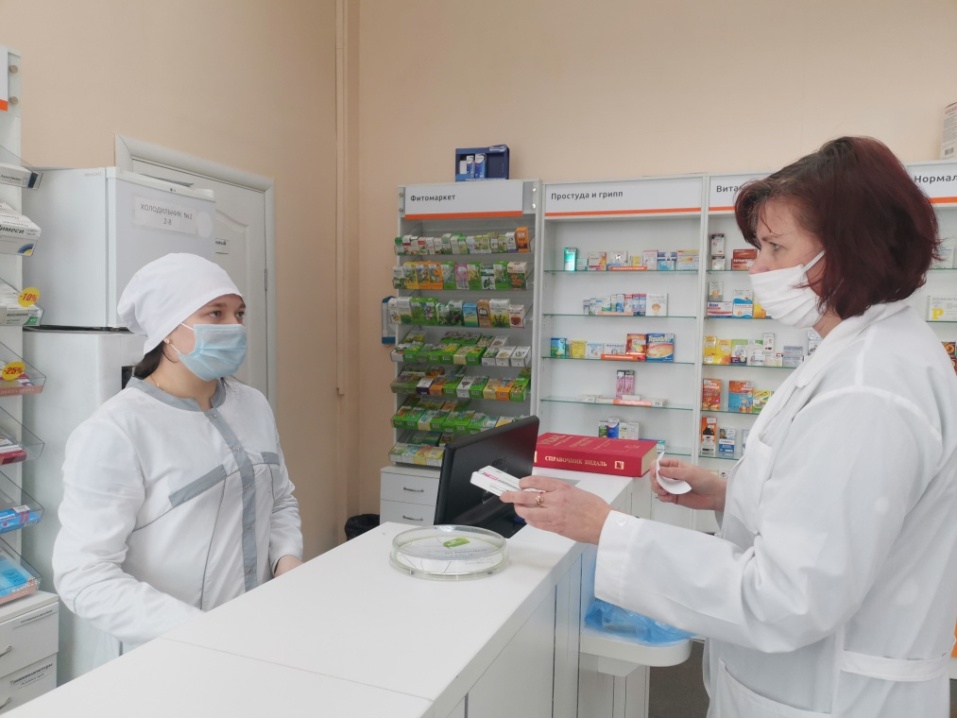 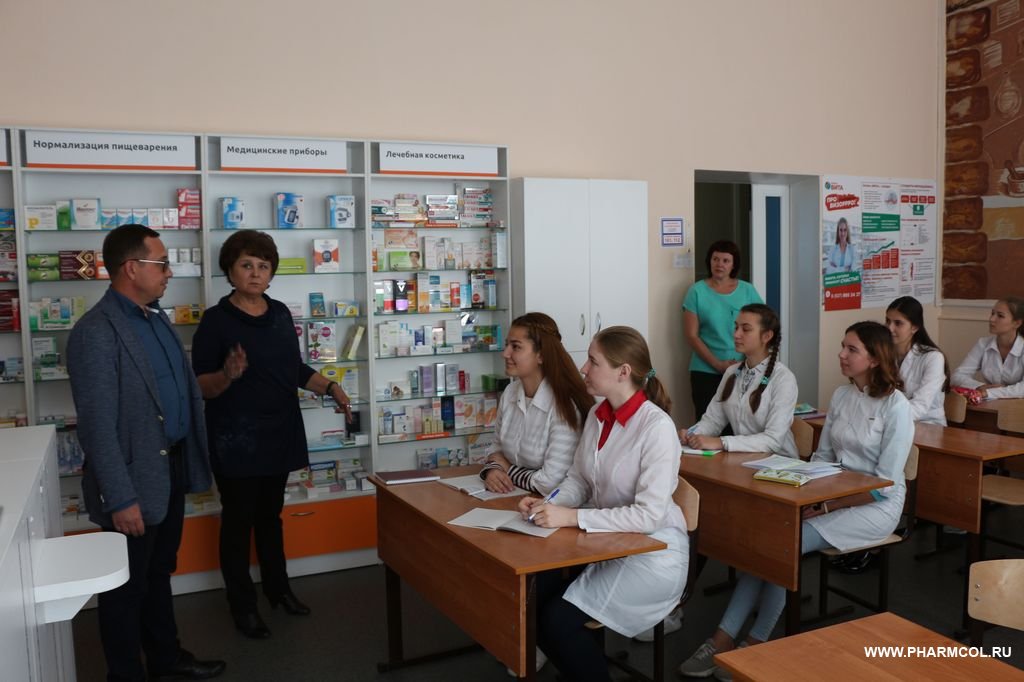 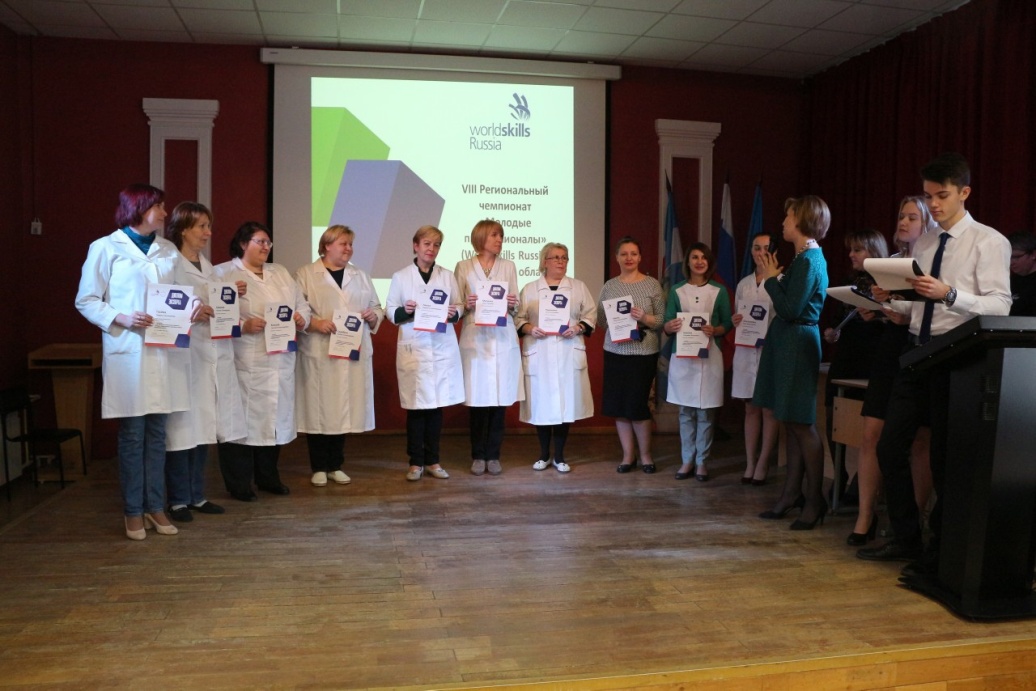 НА СПЕЦИАЛЬНОСТИ «ФАРМАЦИЯ»
РАБОТАЮТ ОПЫТНЫЕ ПРЕПОДАВАТЕЛИ
МЕСТА РАБОТЫ ФАРМАЦЕВТОВ
Специальность фармацевта  дает право работать:
  в аптеках, 
  в больницах, 
  в лабораториях исследовательских институтов, 
  на предприятиях фармацевтической промышленности, 
  на аптечных складах,
  в сфере продвижения лекарств и  т.д.
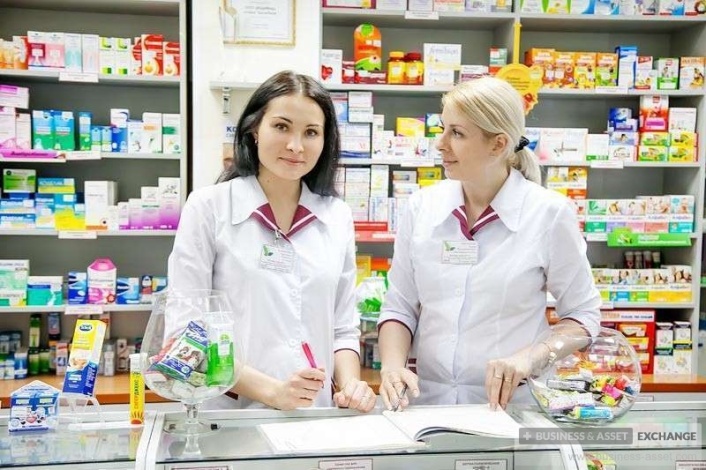 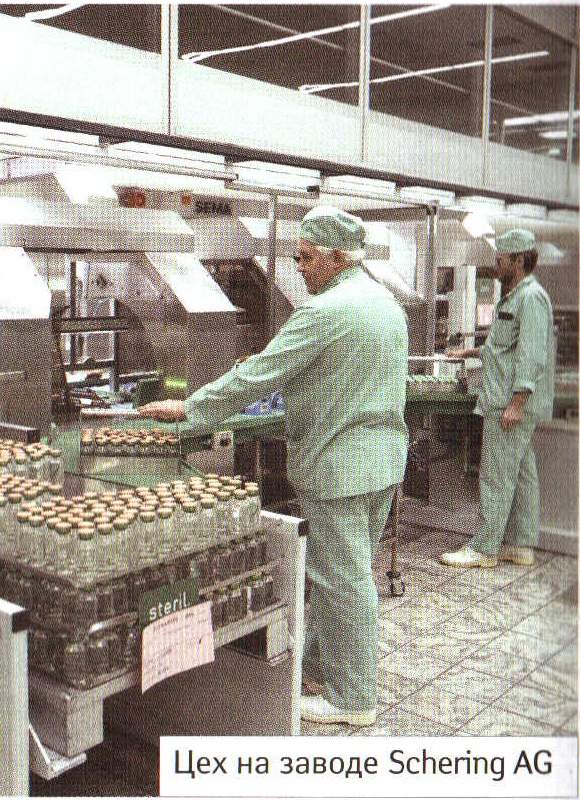 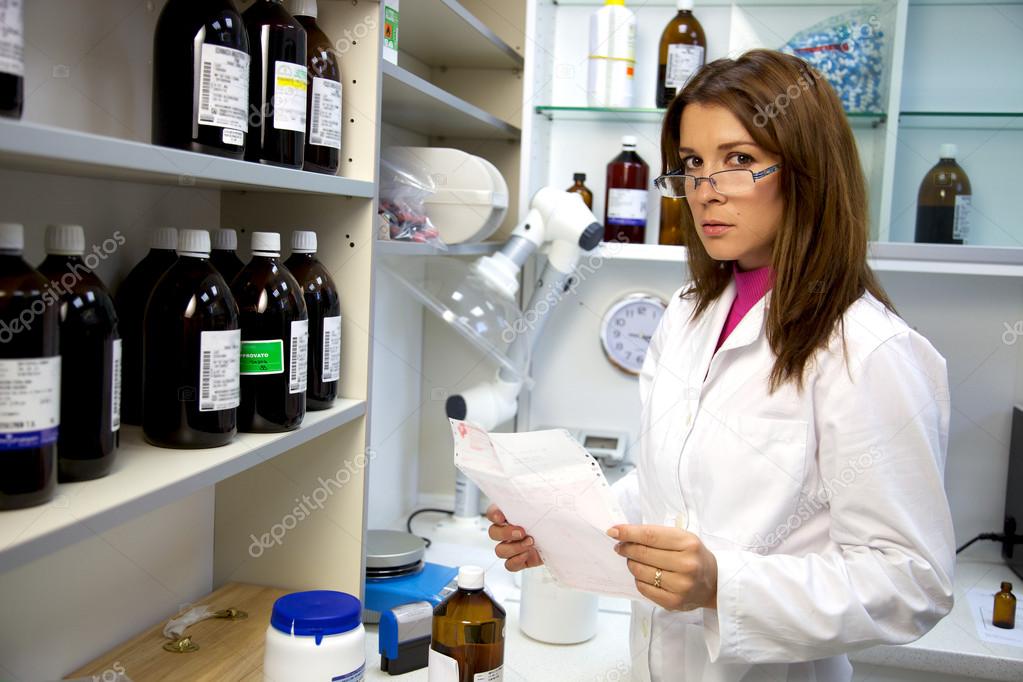 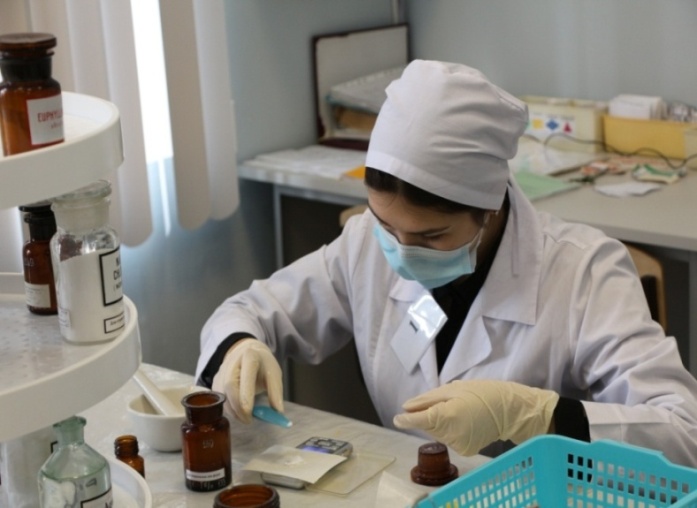 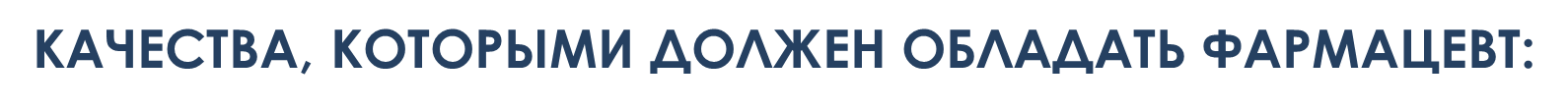 Аккуратность, ответственность, пунктуальность, общительность, внимание к деталям, долговременная память, хорошая координация движений, твердость руки, умение грамотно выражать свои мысли, выносливость к эмоциональным нагрузкам, организаторские способности, склонность к работе с документацией и др.
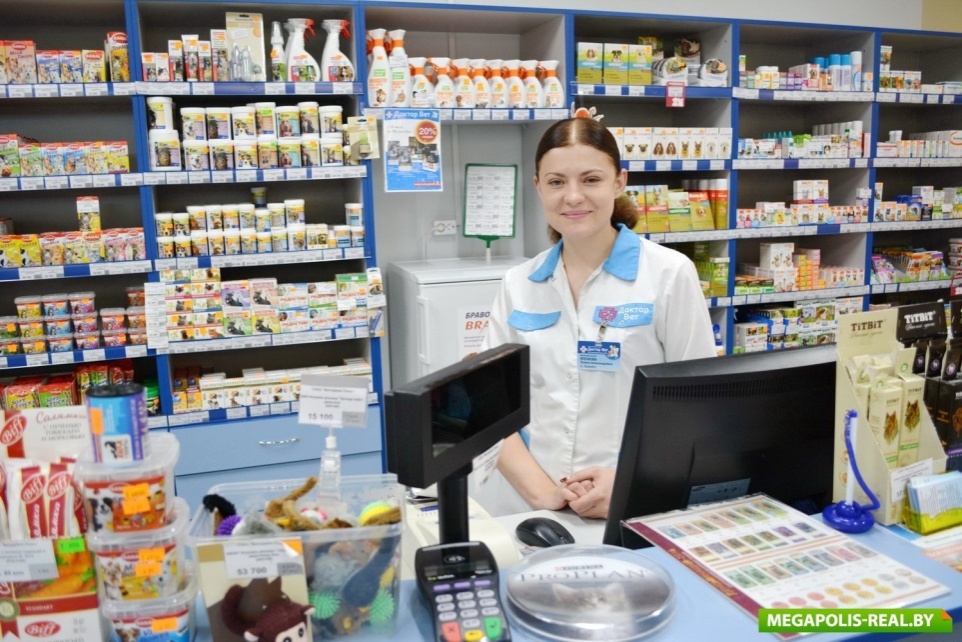 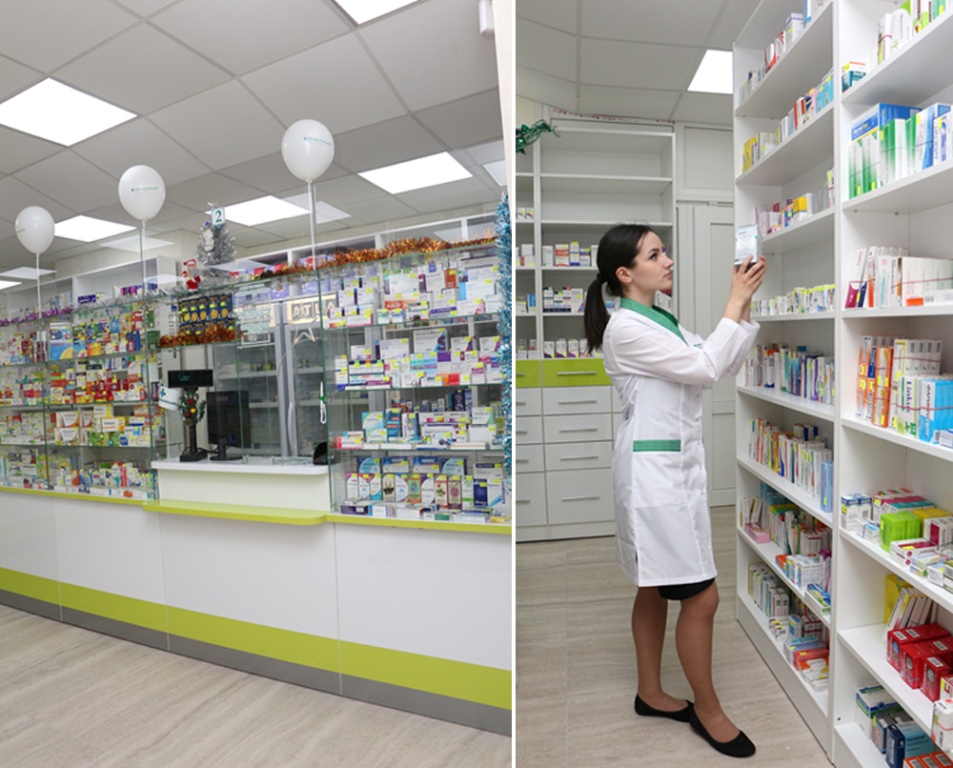 Востребованность фармацевтови заработная плата
Профессия фармацевта востребована. Аптечный бизнес весьма популярен и доходен, особенно в наше время. Постоянно открываются новые аптеки и фармацевты нужны всегда, а значит, устроиться работать с образованием фармацевта труда не составит.
В среднем специалисты ежемесячно получают доход от 20 до 40 тысяч рублей. В крупных городах зарплата от 40 тыс. руб. и включает также доход от продажи.
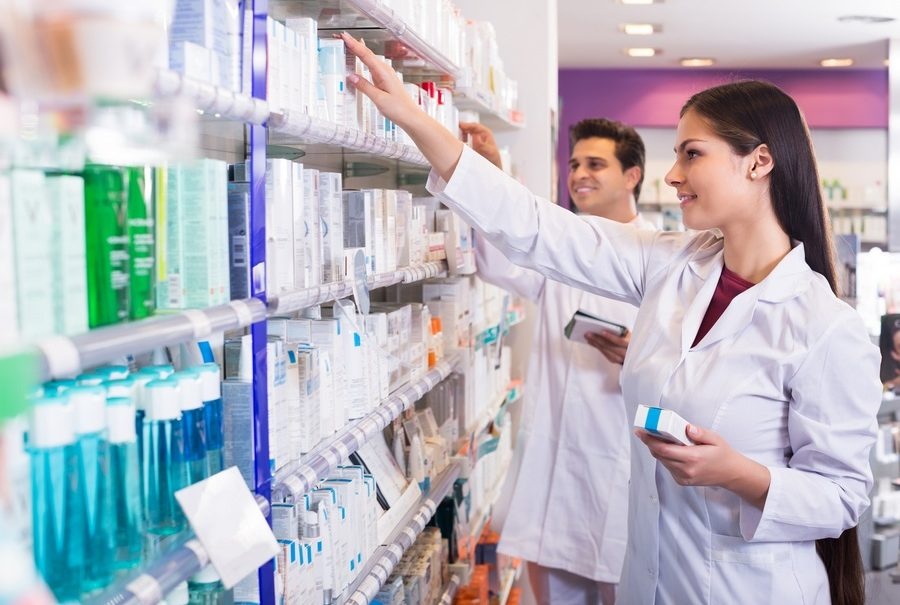 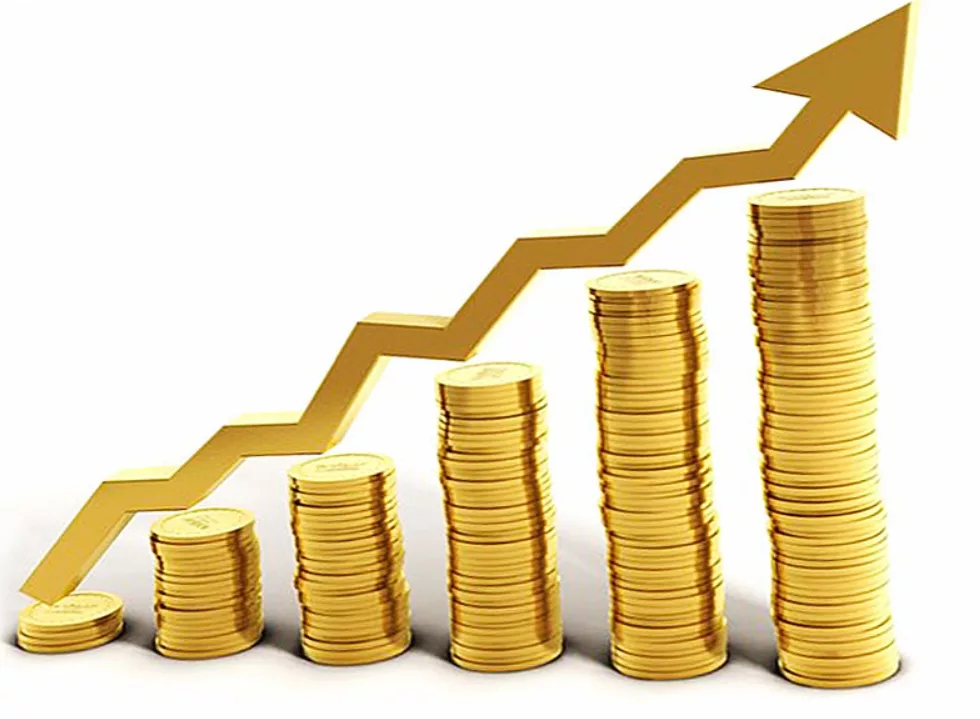 ПРЕИМУЩЕСТВА ПРОФЕССИИ:
Большая сфера деятельности;
Скрытый потенциал к профессиональному росту; 
Стабильность заработной платы и места работы; 
Возможность как очного, так и очно-заочного (вечернего) обучения; 
Саморазвитие и самообразование;
Удовольствие и удовлетворение от работы, осознание того, что фармацевт, в своем роде предлагая нужные лекарственные препараты человеку, способствует его скорейшему выздоровлению.
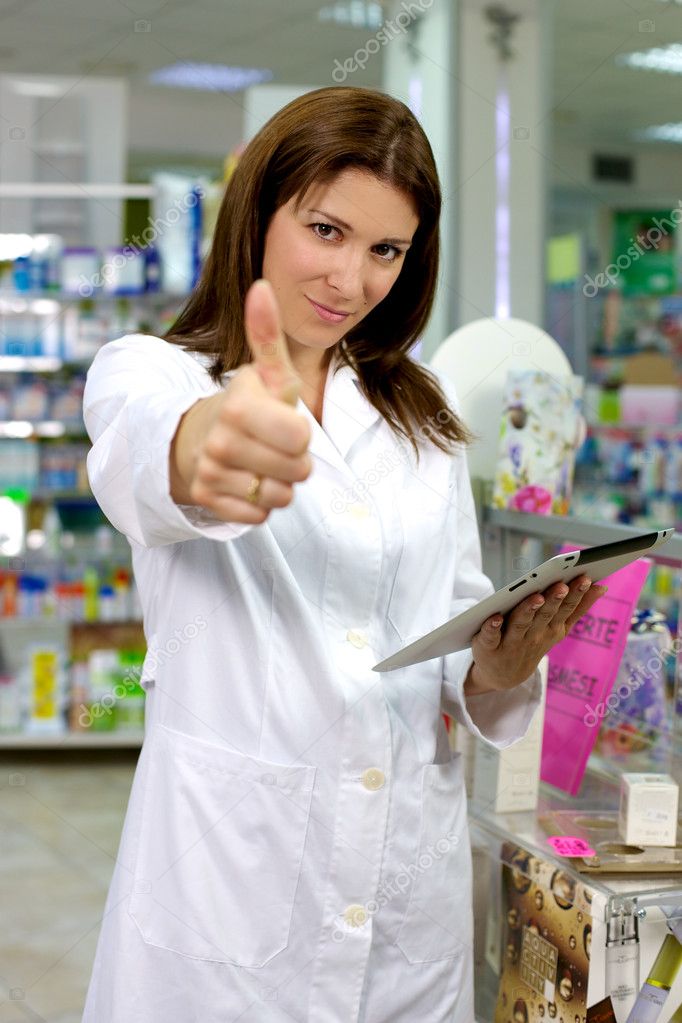 ПУТЬ ПОЛУЧЕНИЯ ПРОФЕССИИ
Фармацевту необходимо наличие специального образования по специальности «Фармация».
Получить среднее специальное образование по специальности «Фармация» можно в Ульяновском фармацевтическом колледже.
Колледж расположен по адресу: г. Ульяновск, ул. Льва Толстого, дом 37.
САМОЕ ГЛАВНОЕ В ЭТОЙ ПРОФЕССИИ – ЗАБОТА О ЗДОРОВЬЕ ЛЮДЕЙ, СТРЕМЛЕНИЕ СВОЕВРЕМЕННО ПРИЙТИ НА ПОМОЩЬ.

Главная задача, которая стоит перед фармацевтом, - это обеспечение в рамках своих, законодательно оговоренных компетенций своевременной и рациональной медицинской помощи населению.
Одним из главных путей решения этой задачи является грамотное, профессиональное консультирование покупателей по вопросам приобретения лекарств и других товаров аптечного ассортимента.
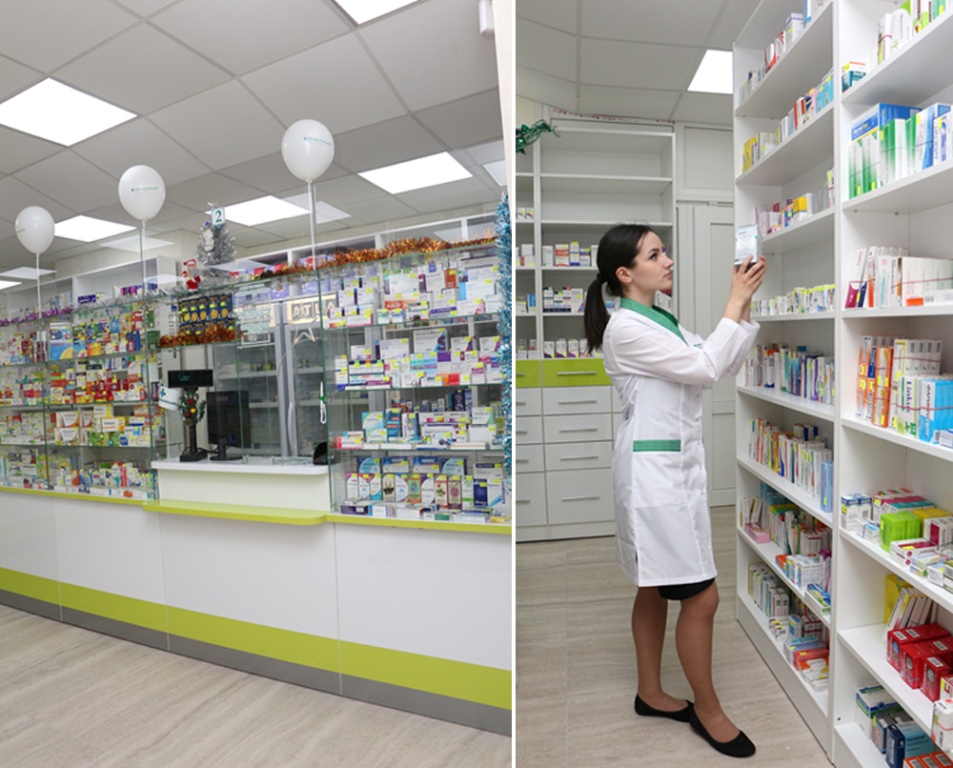 Пускай не в больничной палате,
с недугом ведется борьба, 
от фармацевтов в белых халатах, 
порою зависит судьба.
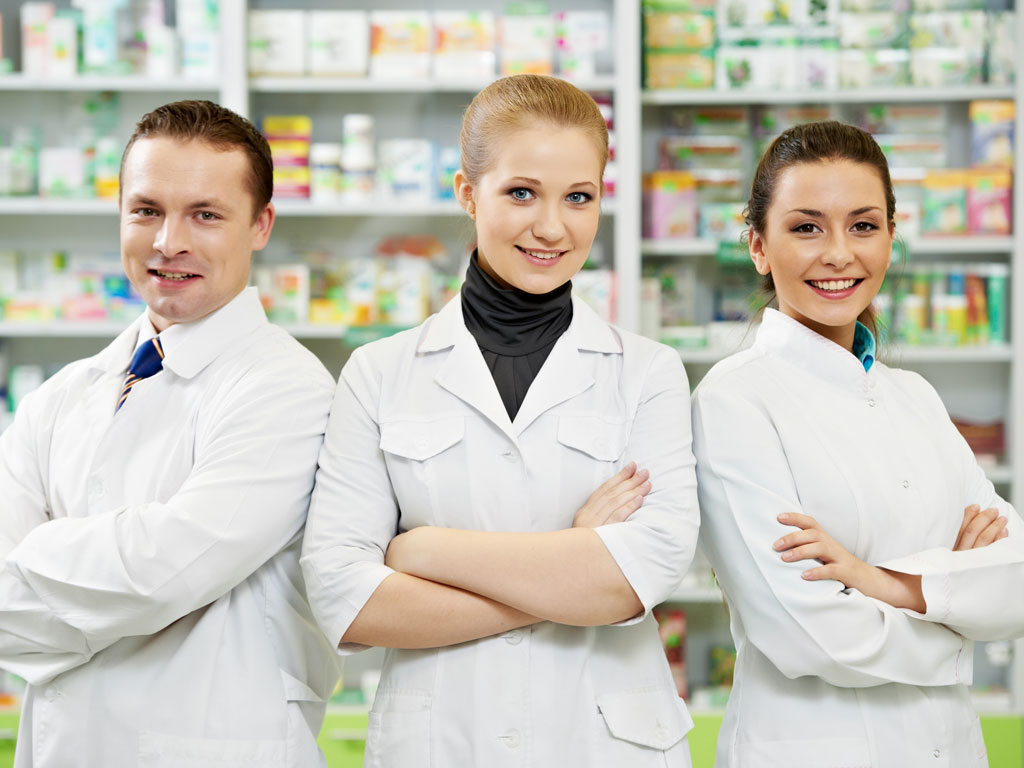 Спасибо 
за внимание!